Former Customers
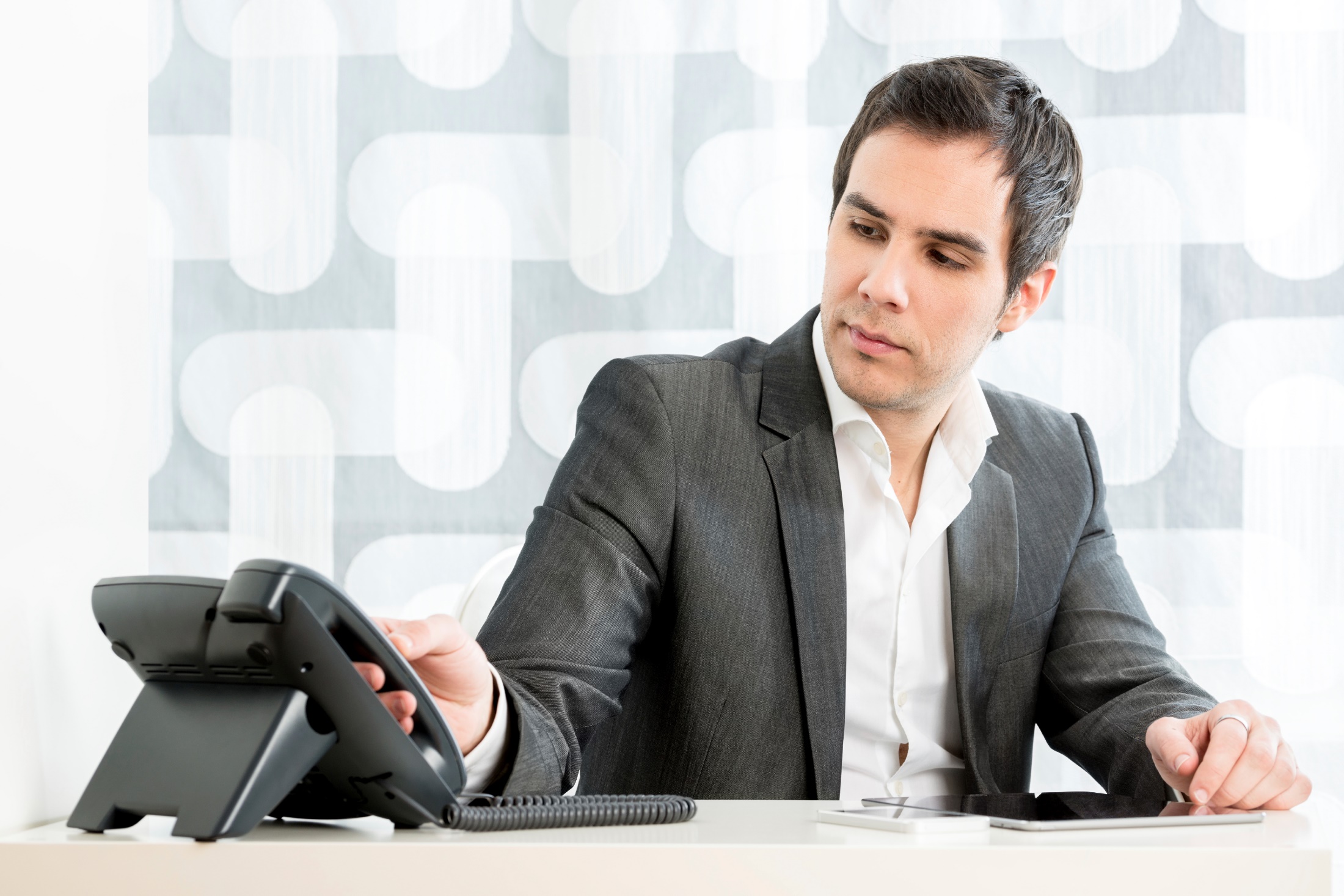 Following up with your past customers is a good opportunity for them to consider using you again.
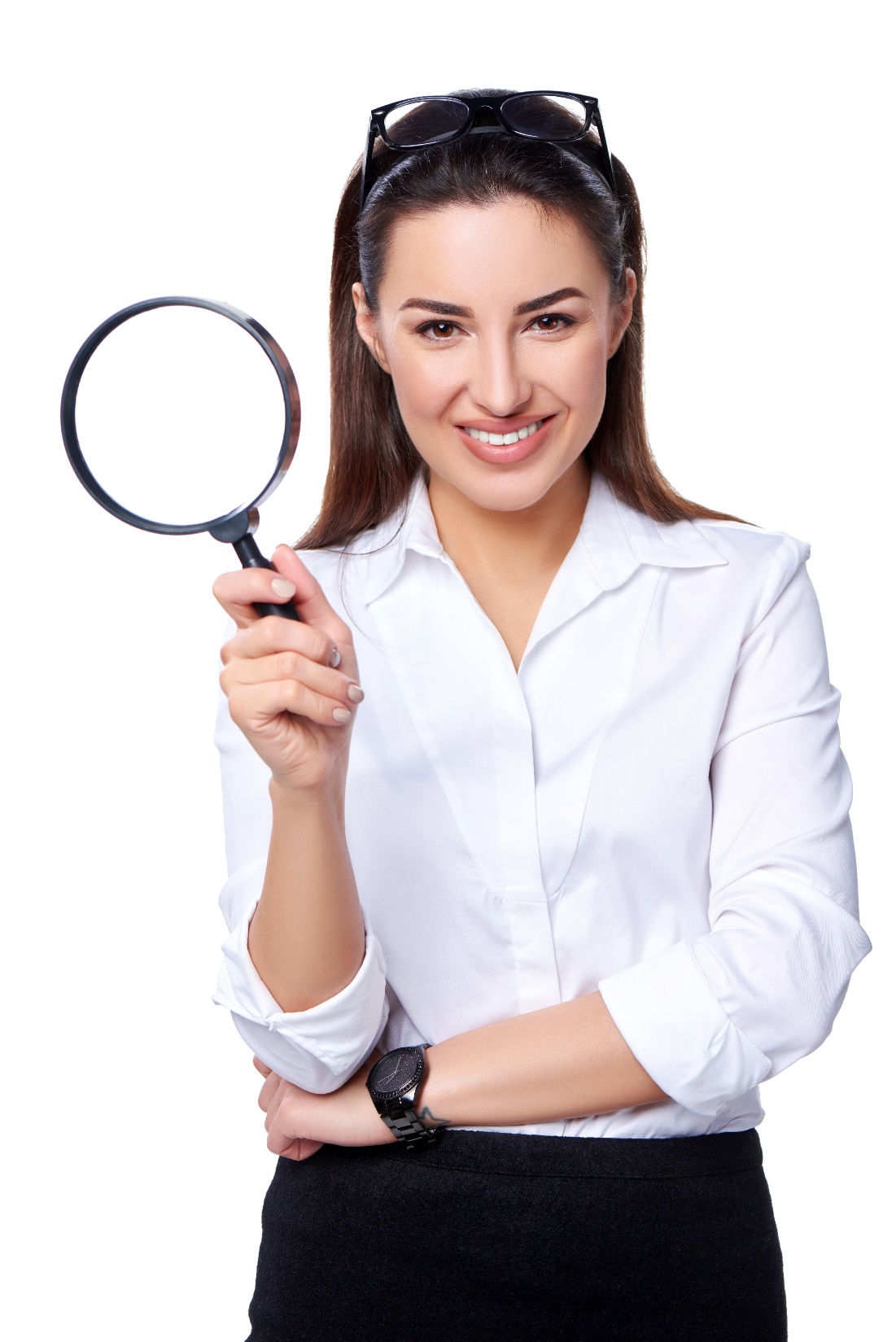 Do you knowwhy your customers left you?
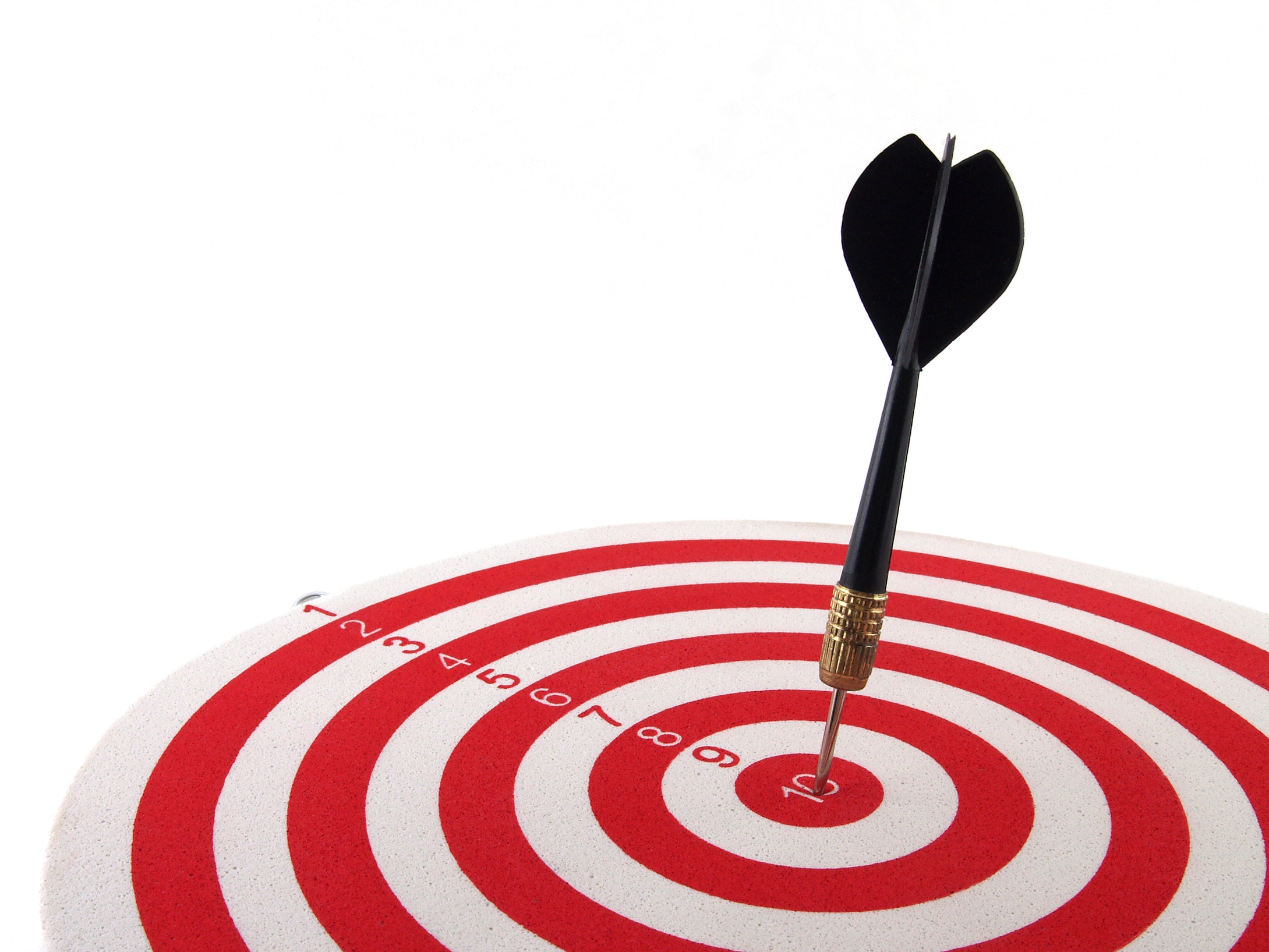 The Goal
Get your customers back!
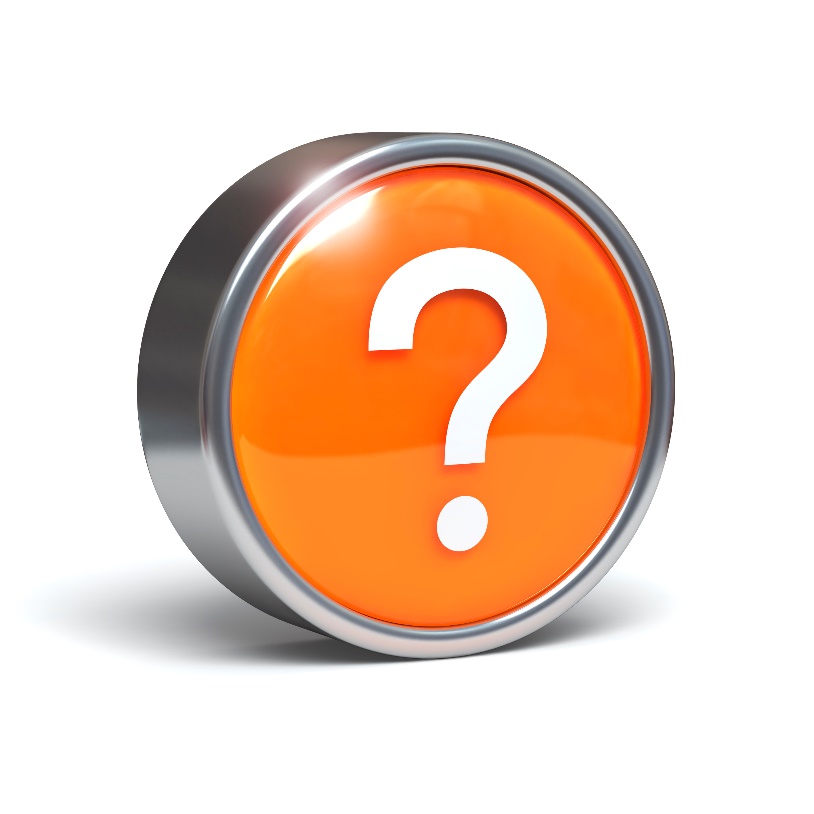 Discussion: “What Is your Retention Rate?”
How many of your customers stay with you every year?
How many of your customers renew a contract?
How many buy more than the year before?
How many upgrade to a higher value service offering?
How many leave?
Key Points
Transactional buy
Not satisfying all needs
Didn’t meet expectations
Example
What not to do
Your next steps
Wrap up
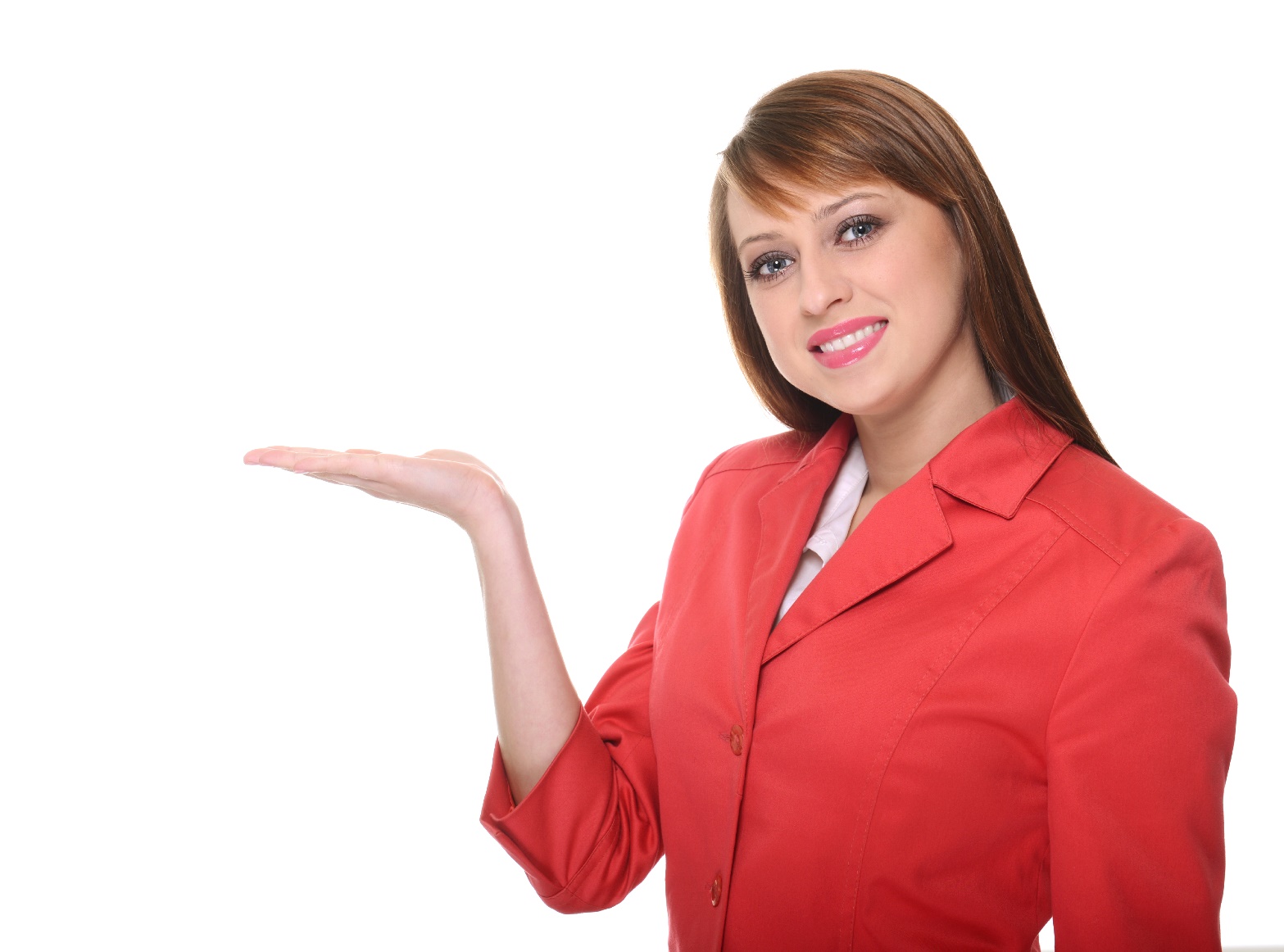 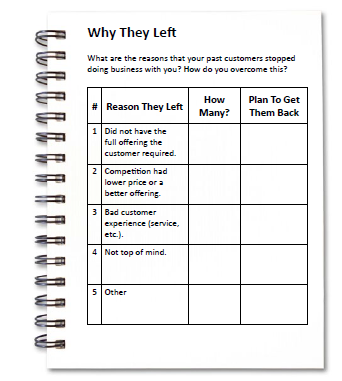 Worksheet
Grab your worksheet and follow along.
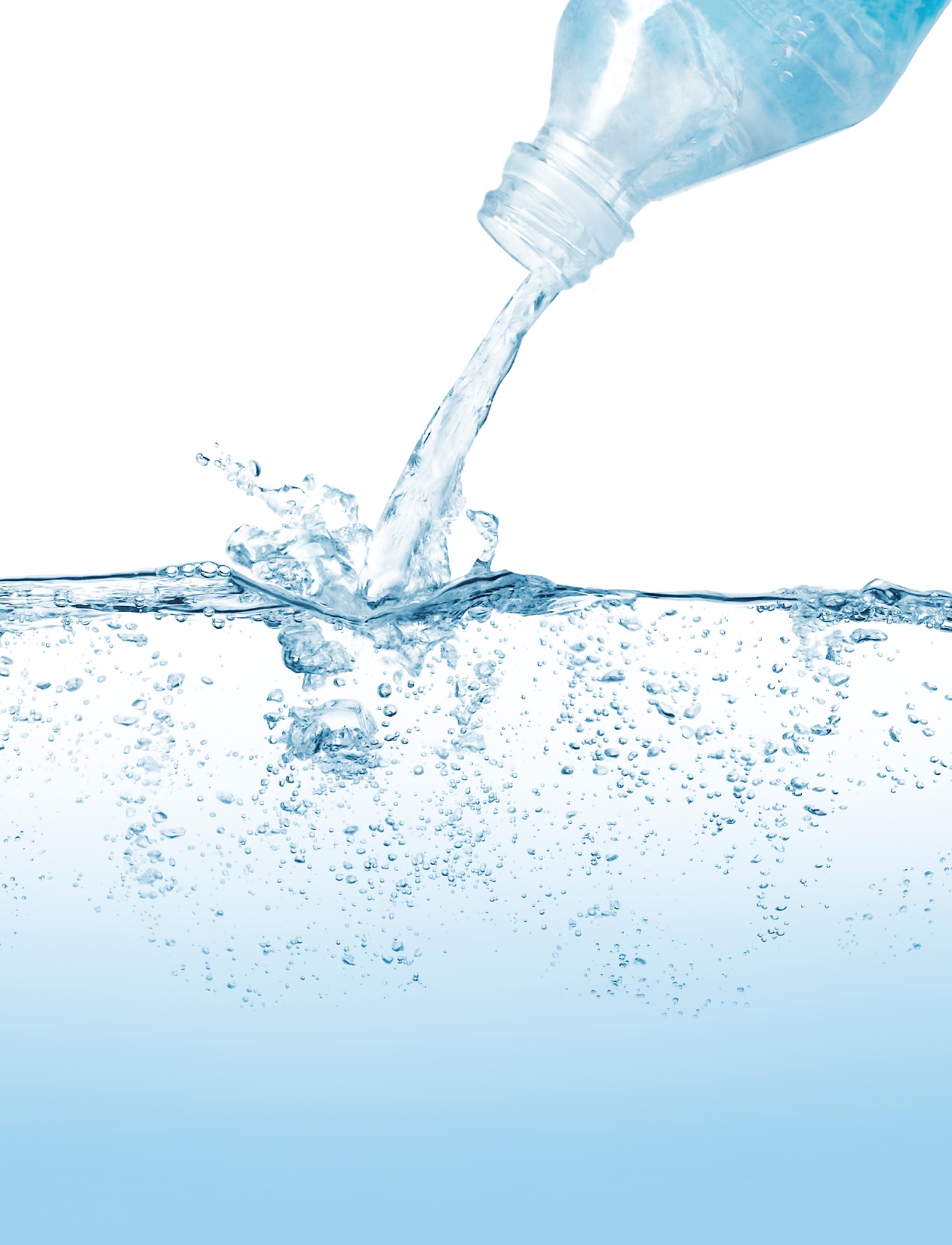 Transactional Buy
Not top of mind
New decision maker

Solution: Understand the political nuances and ensure you are an options
Not Satisfying All Needs
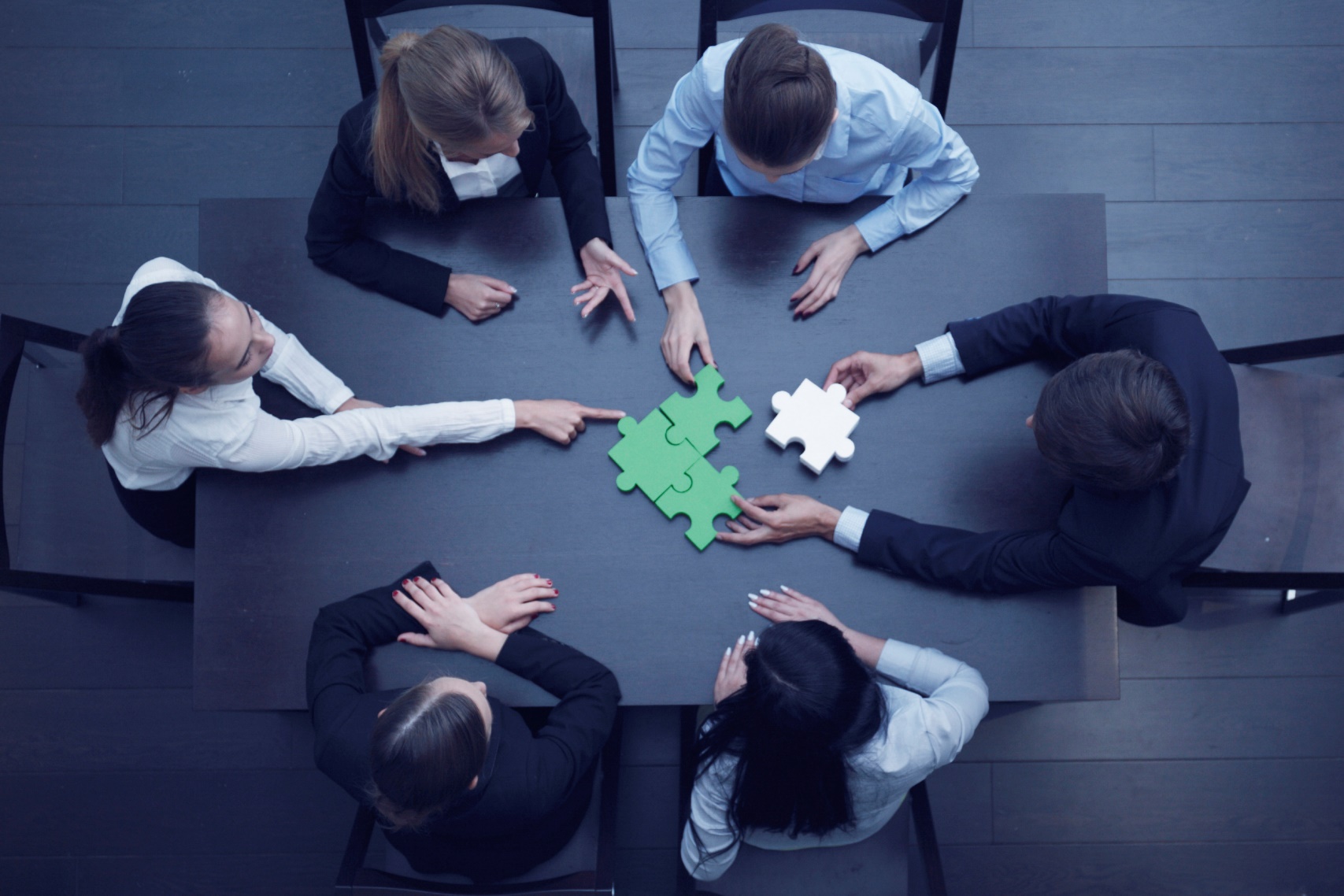 Were not a one stop shop
Needed a different product or service

Solution: Tell your past customer that you can now help them (if you can)
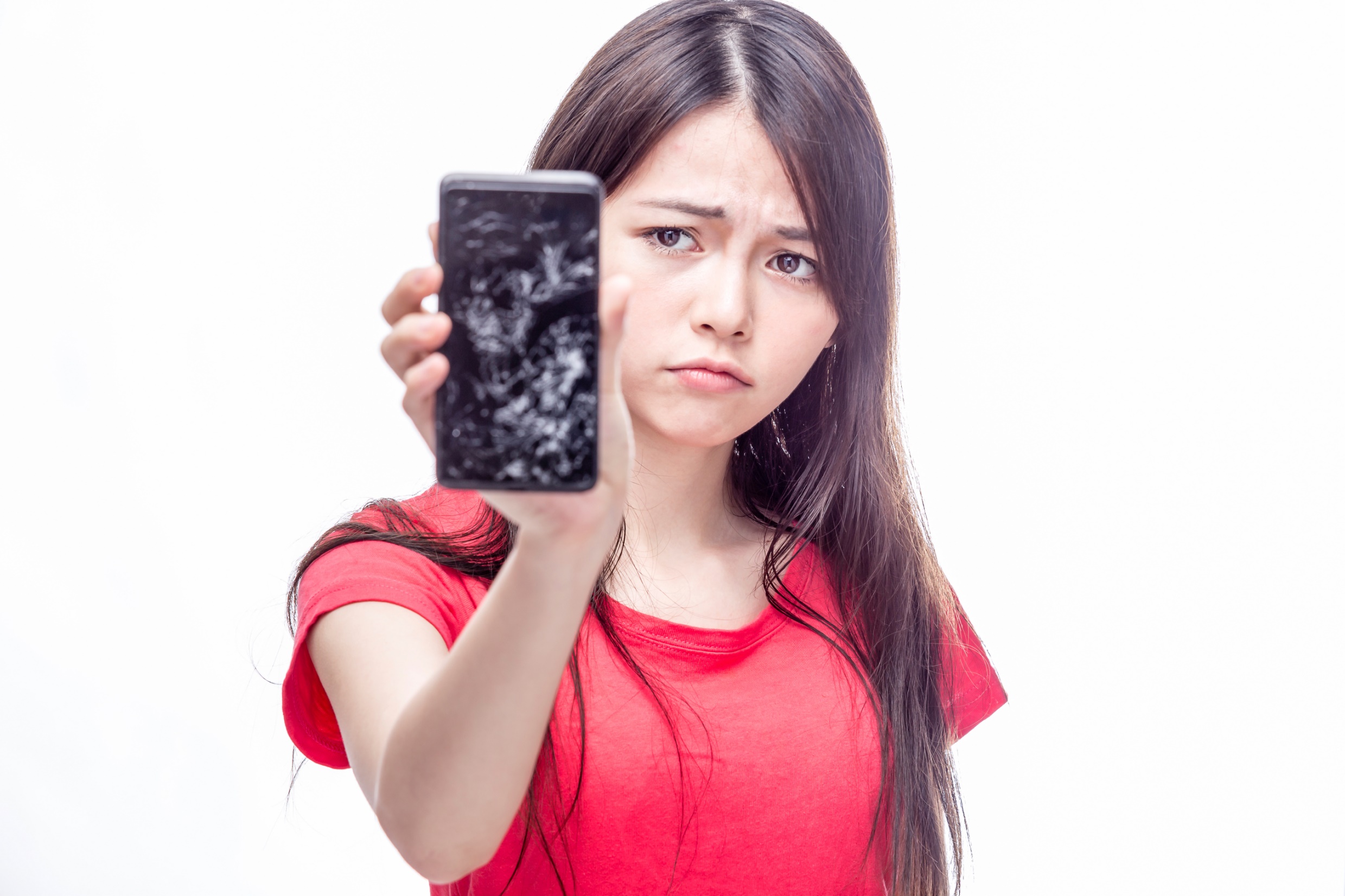 Didn’t Meet Expectations
Did they complain?  
Are they threatening to leave?

Solution: React as soon as you receive negative feedback.
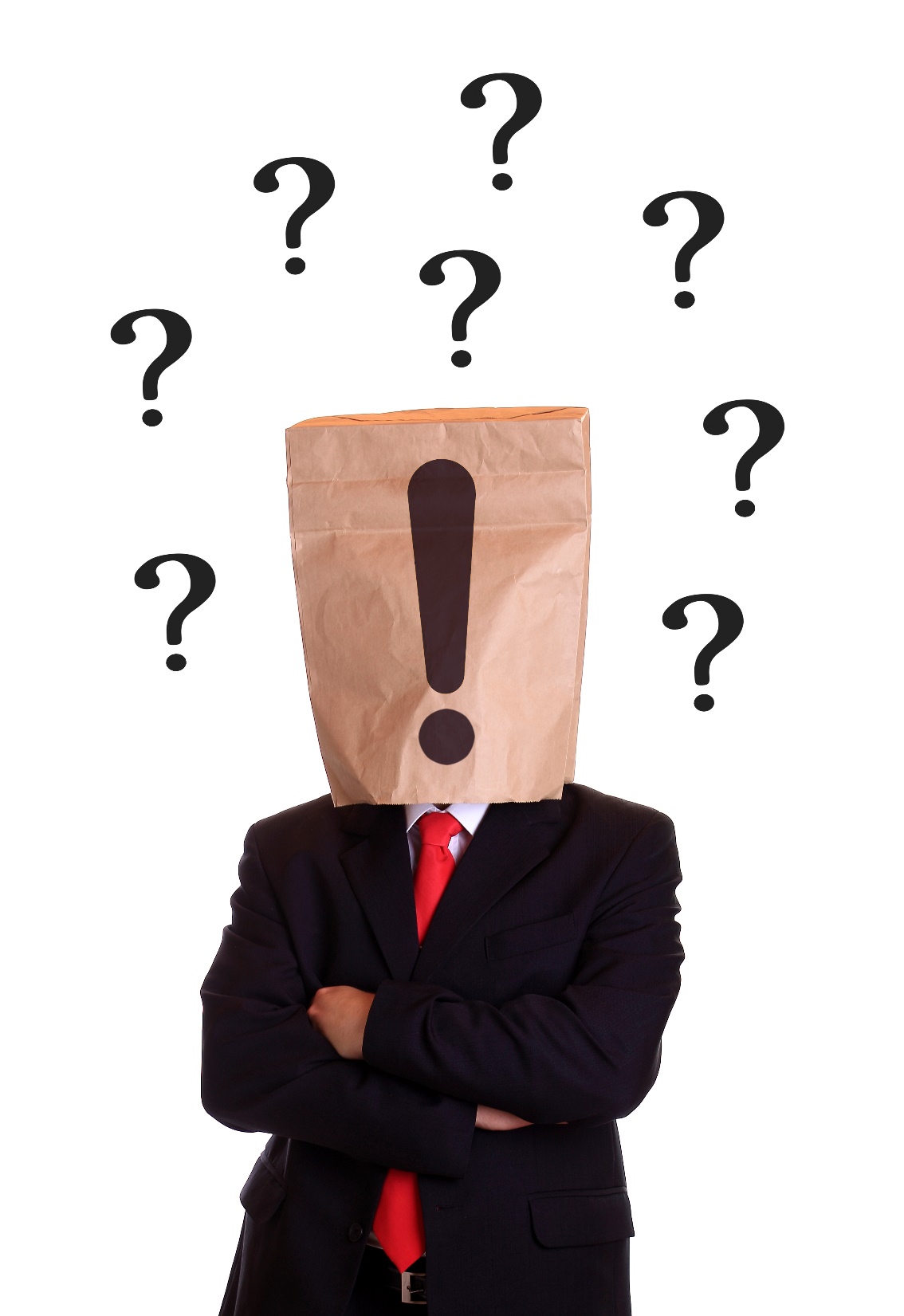 Didn’t Meet Expectations
Did they leave?

Solution: You have to win back their trust and make it up to them. 

The worst case scenario, you just learn what your company could have done better.
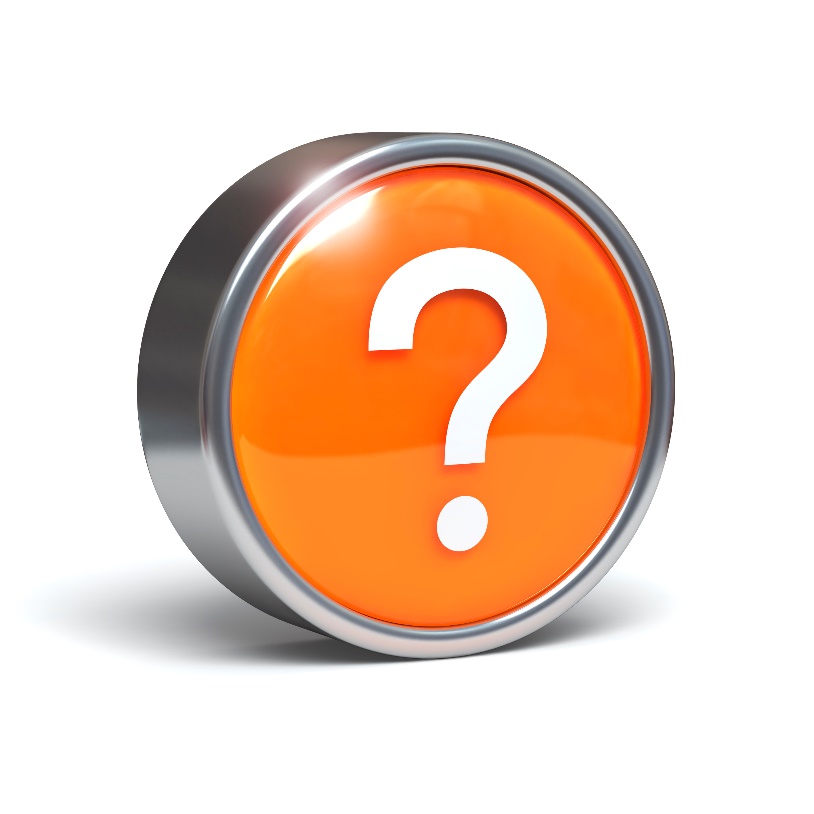 Discussion: “Why are people leaving?”
Do people leave due to no longer needing the service?
Do people leave due to a change in their circumstances?
Do people leave due to a bad experience?
Do people leave due to an unsatisfactory experience?
Are there other reasons why they left you?
How Does It Work? Commercial handyman
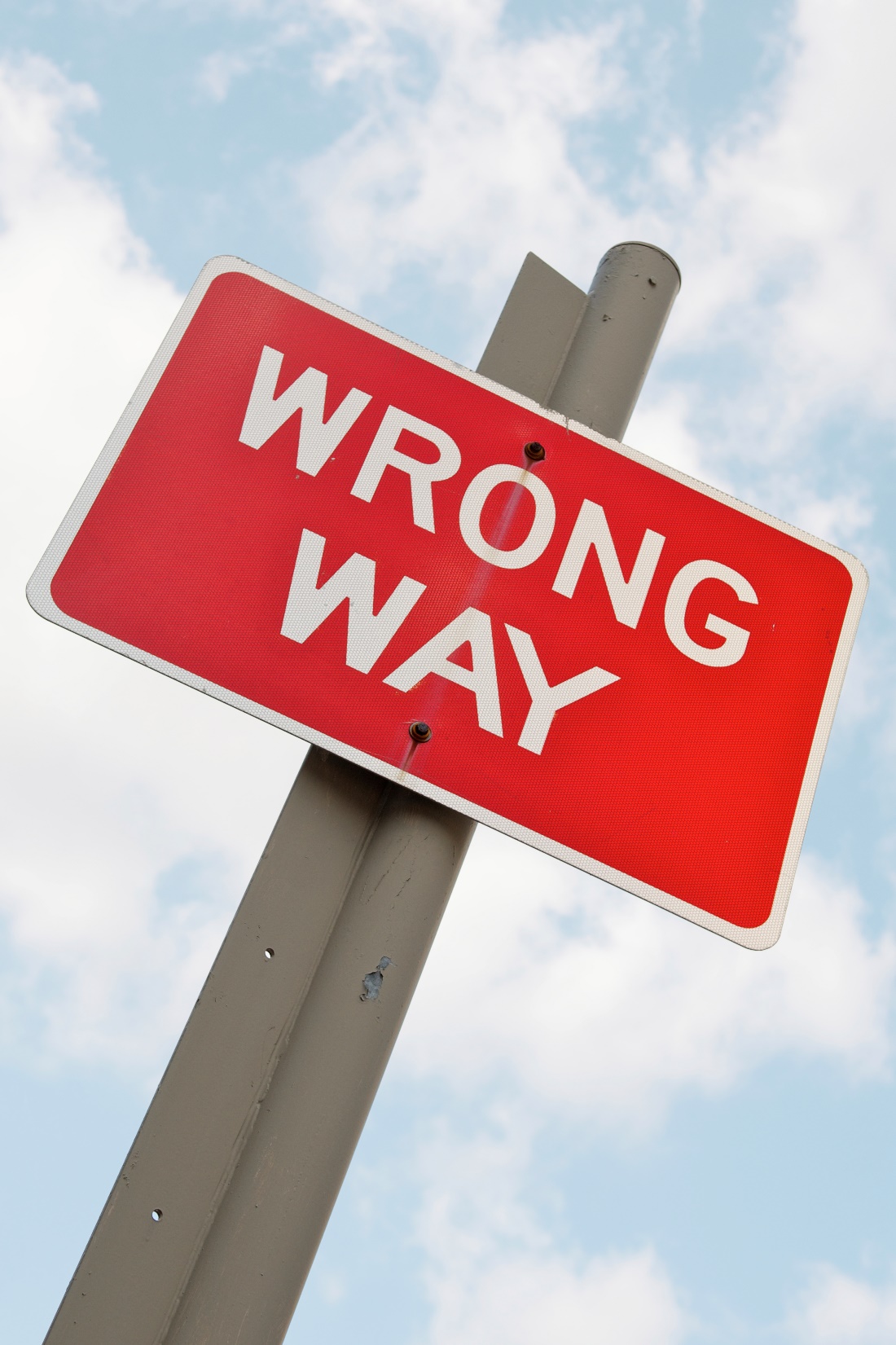 Top Mistakes To Avoid
Assuming that all of your customers stopped working with you because they didn’t like you
Thinking that once you lose a customer you can’t get them back
Not being proactive in retaining customers
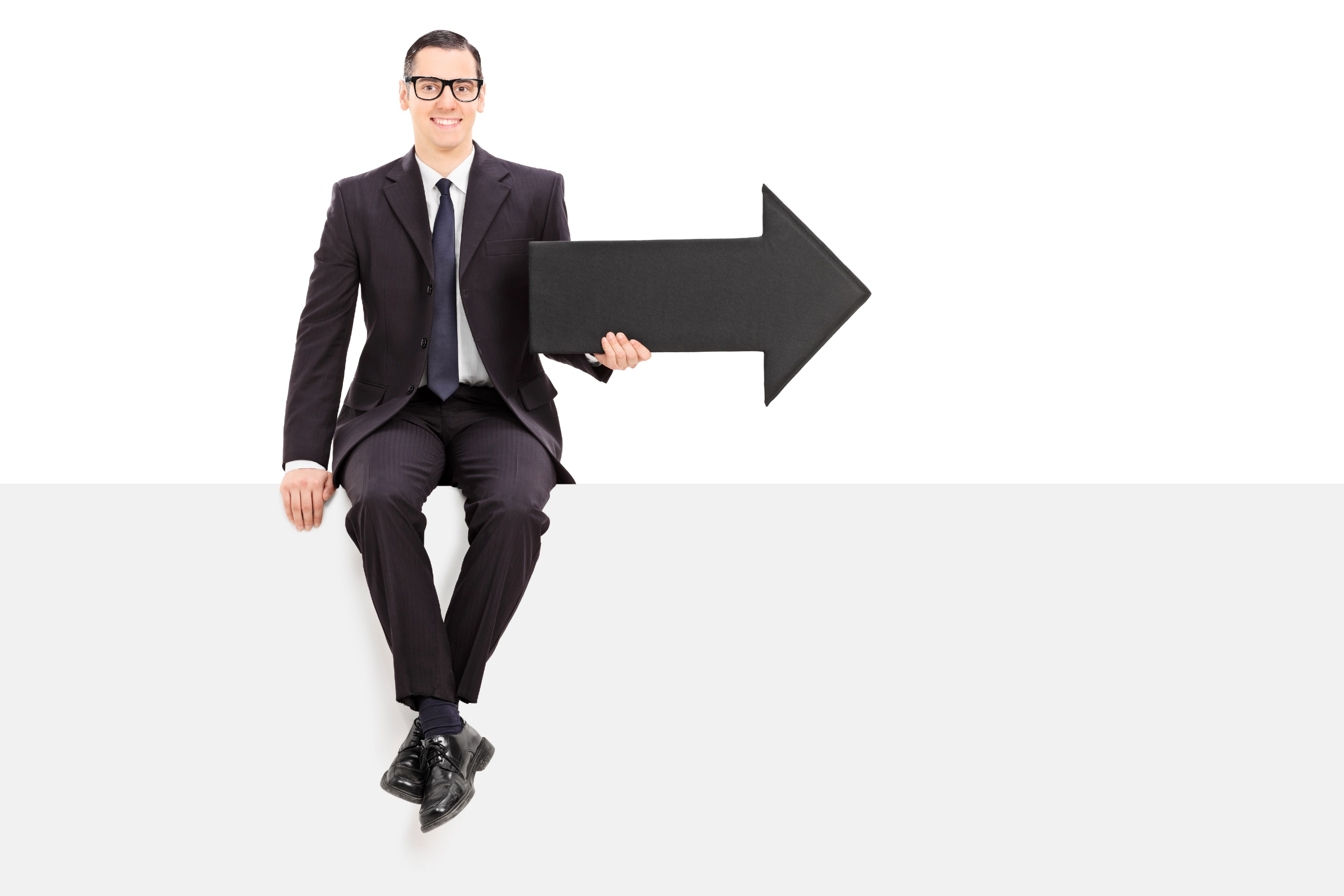 Now What?
Remind your customers that you are around.
Keep your company top of mind.
Tell your customers new news.
Make it up to your customers if you’ve let them down.
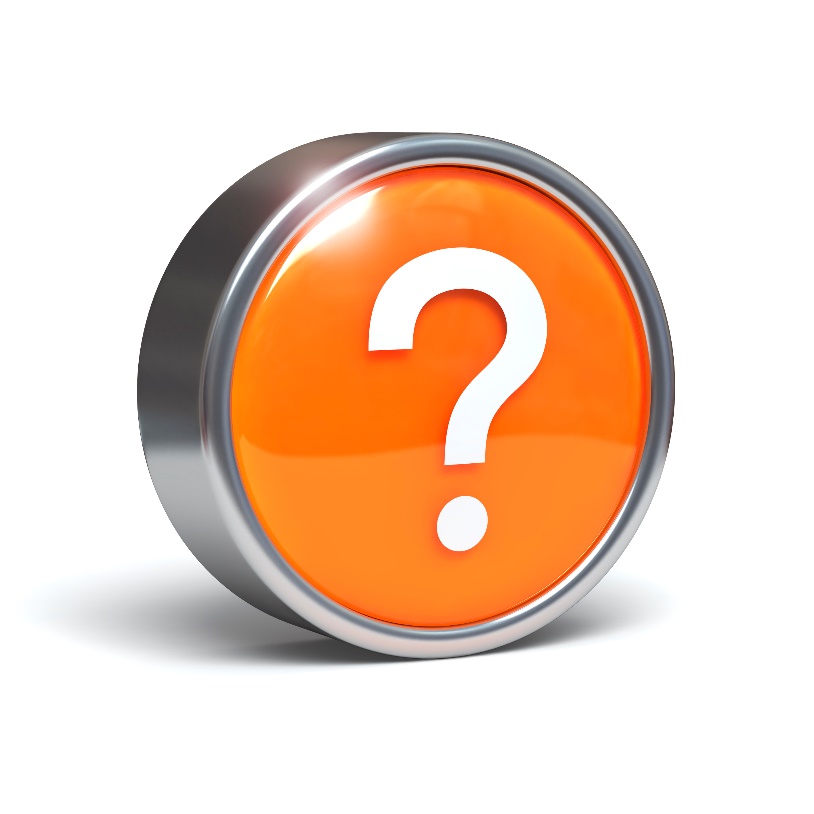 Discussion: “What is your retention strategy?”
Do you monitor your retention rates?
Do you have an ongoing communication strategy?
Do you collect feedback?
Do you have a follow up policy?
Do you favour existing customers?
Do you have a retention strategy?
Worksheet
How does this work for your business?
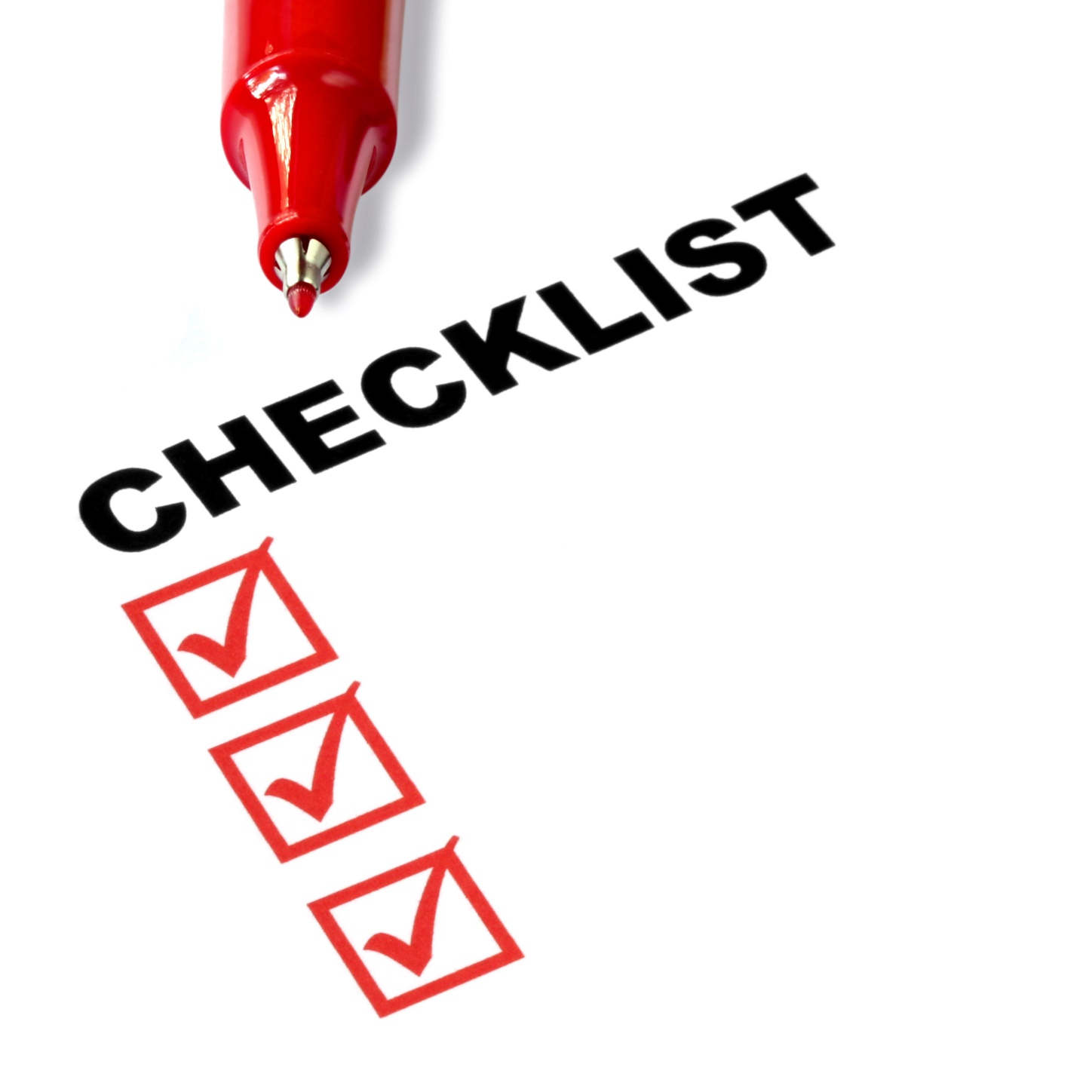 Key Points
Transactional buy
Not satisfying all needs
Didn’t meet expectations
Example
What not to do
Your next steps
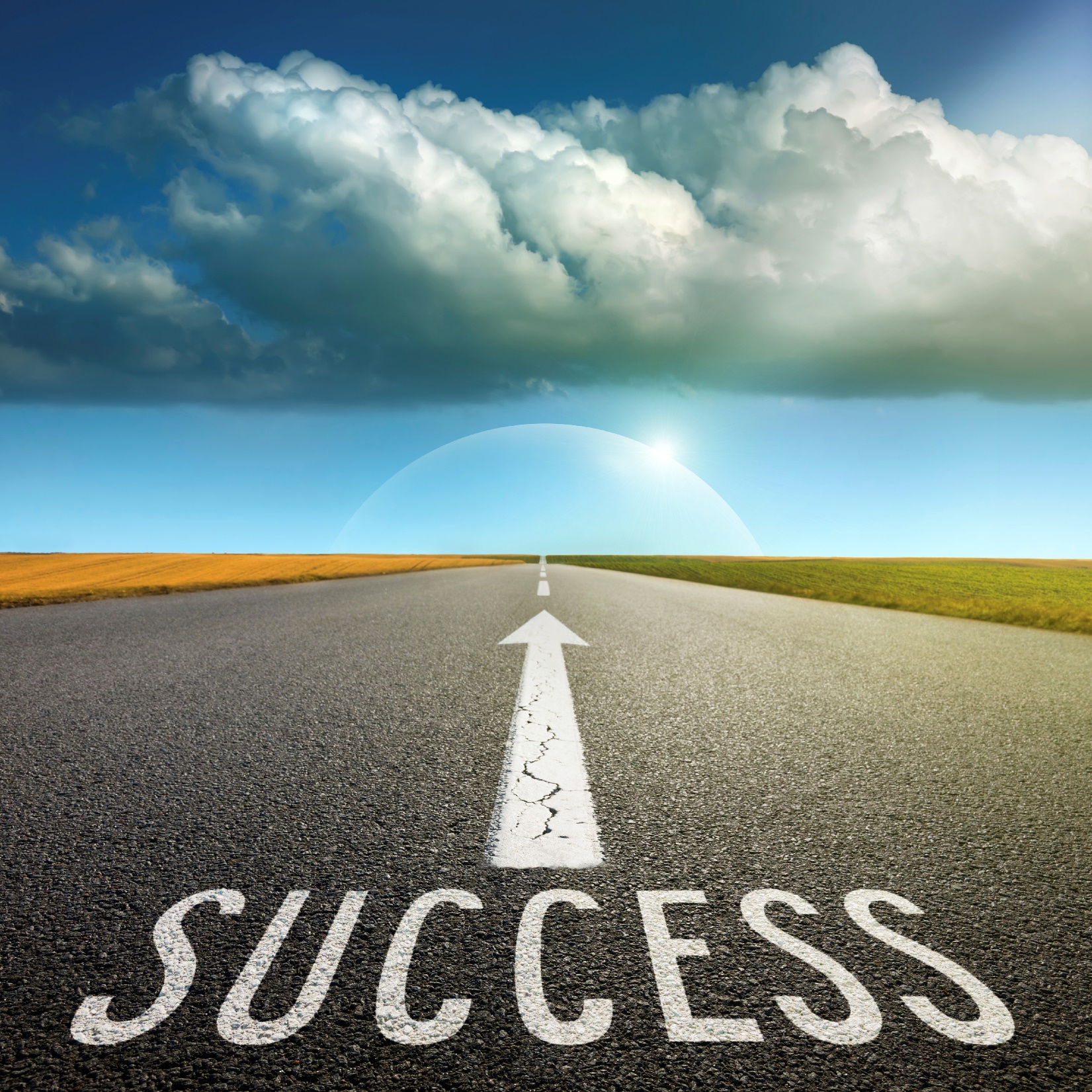 The Goal
Get your customers back!
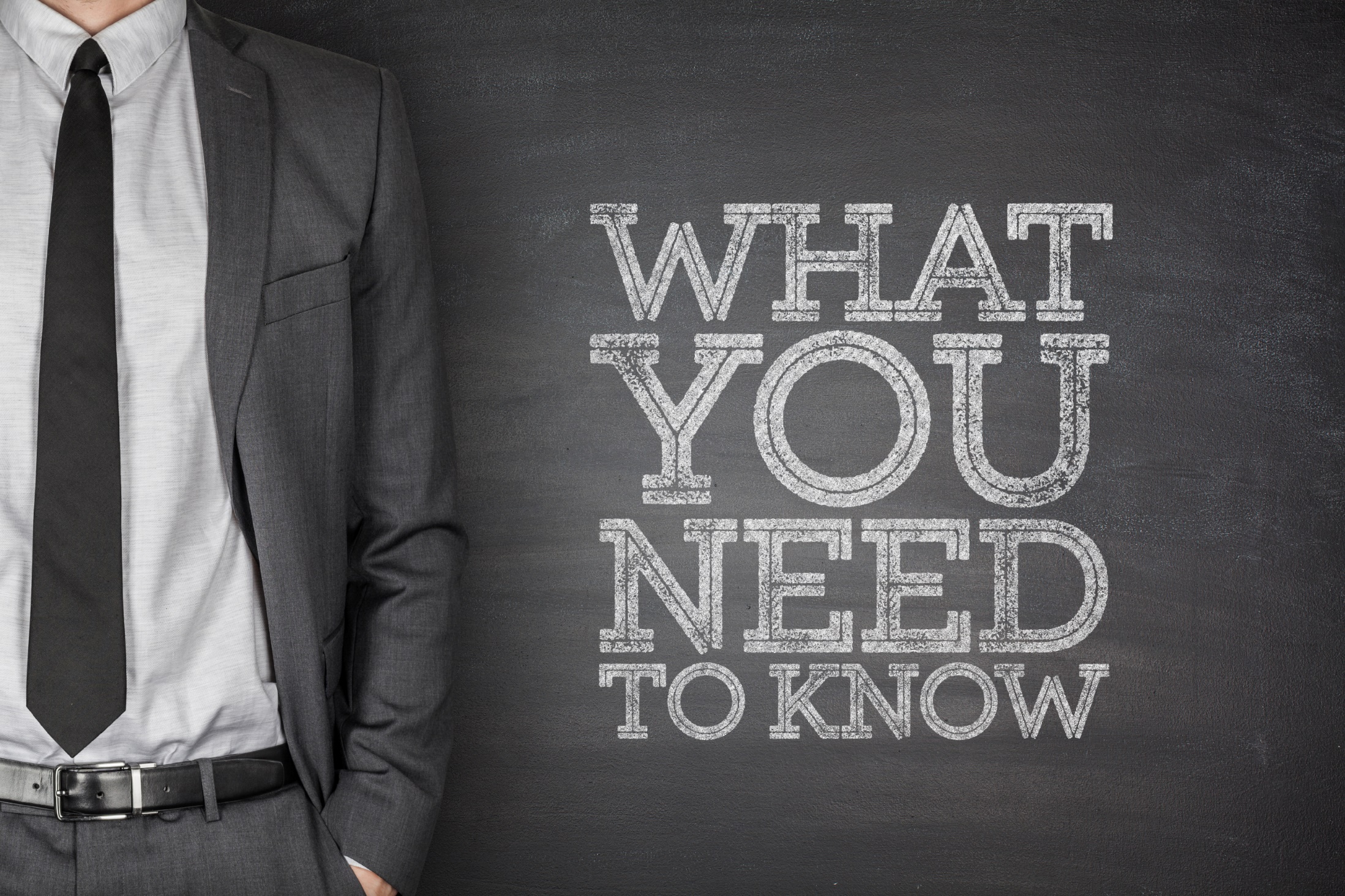 Following up with your past customers is a good opportunity for them to consider using you again.
www.SmallBusinessSolver.com © 2016